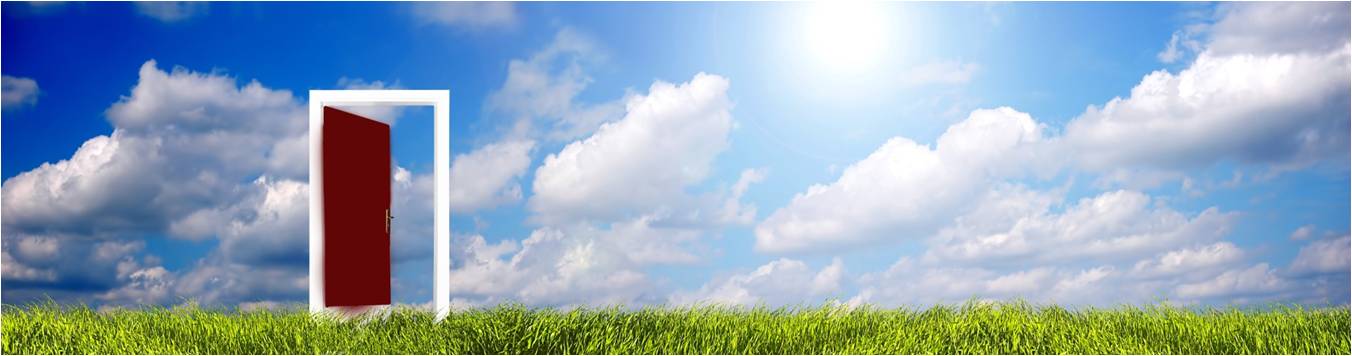 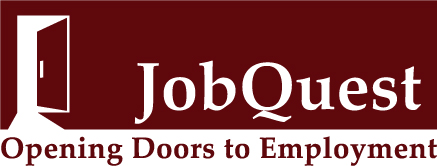 A division of Community Living Central Trent HighlandsUnit A – 33 Lindsay Street South, Lindsay, ON K9V 2L9705-878-5627 (JOBS) Fax: 705-878-5918
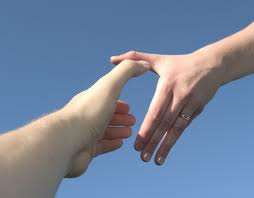 Job Quest is a recognized Employment Supports Service Provider for the
Ontario Disability Support Program in 
Kawartha Lakes, Haliburton, 
North Durham , South Simcoe,
and now
Peterborough. Haliburton



In Kawartha Lakes 
and Minden (Highlands), 
Job Quest is a service provider for 
Human Services.
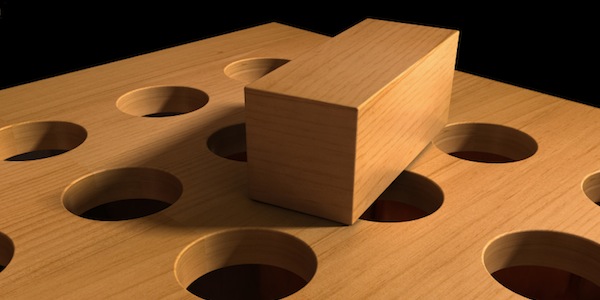 Job Quest is dedicated to working holistically with people to determine an Action Plan best suiting individual needs.
Each person is unique, the services we provide 
can be tailored to suit their needs.
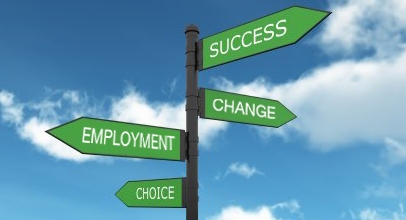 Our goal is to help 
people find and keep 
competitive employment.
If this is not an achievable, immediate goal, we work together to develop a plan to increase their employability.
What is a ‘barrier to employment?’
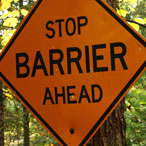 A barrier to employment 
is defined as any identifiable 
factor which makes a person
difficult to employ.
This can include 
(but is not limited to) 
the following:
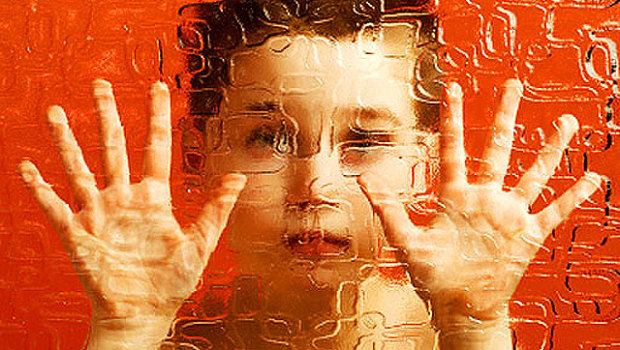 Physical Disabilities

Mental Health Conditions

Developmental Disabilities 

Learning disabilities
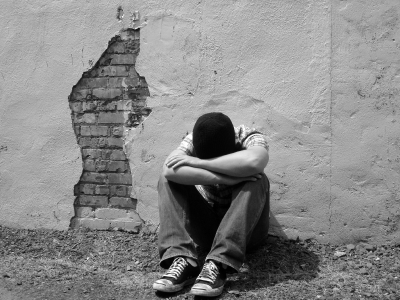 Barriers can also be caused by lifestyle, 
perception, or culture.
For example, 
long term recipients of social assistance, 
addictions, violent behaviour 
and/or unstable 
home life
Barriers also 
include low basic skills 
(no high school education,
 low literacy, 
no computer skills), 
difficulty problem solving, and a criminal record.
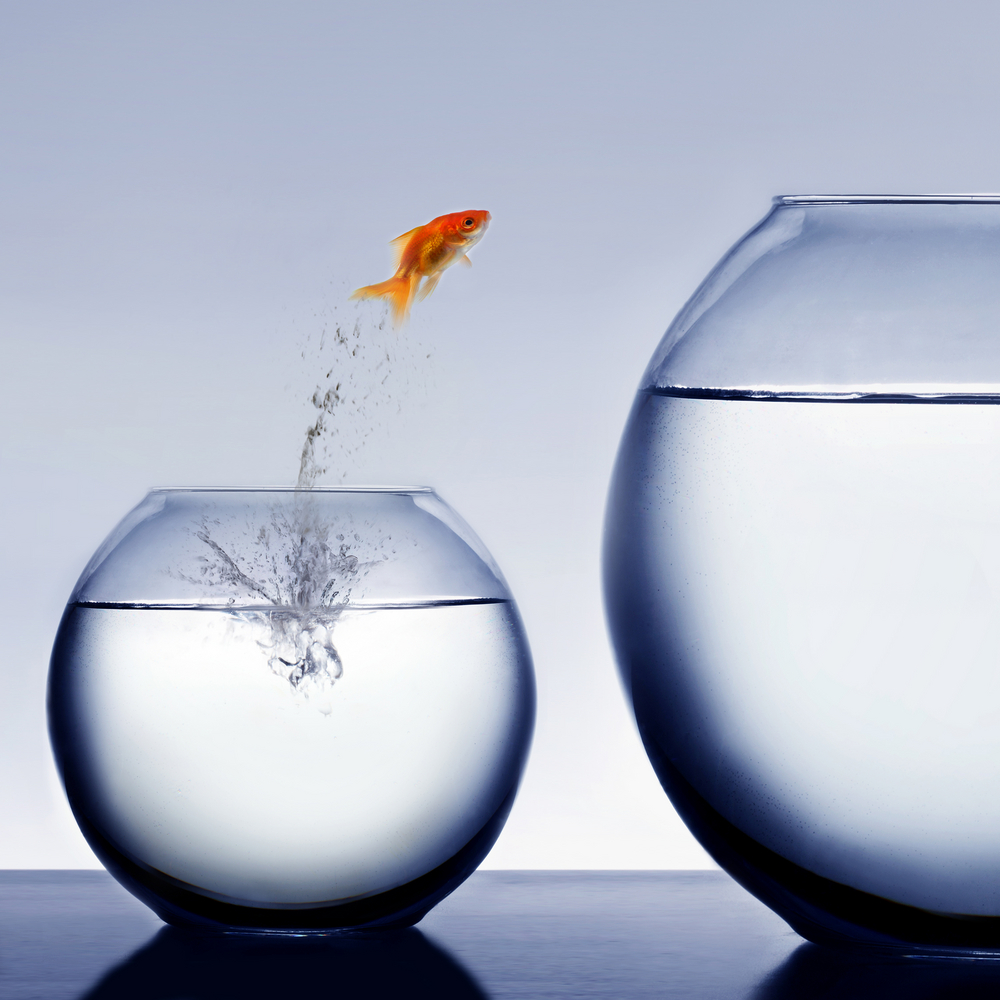 But what if the client is 
not ready for employment?
Sometimes our                        clients have challenges 
that prohibit them from working or even moving forward. Without the assistance of a doctor, specialist, or other outside agency, this can be an unbreakable and overwhelming                            cycle.
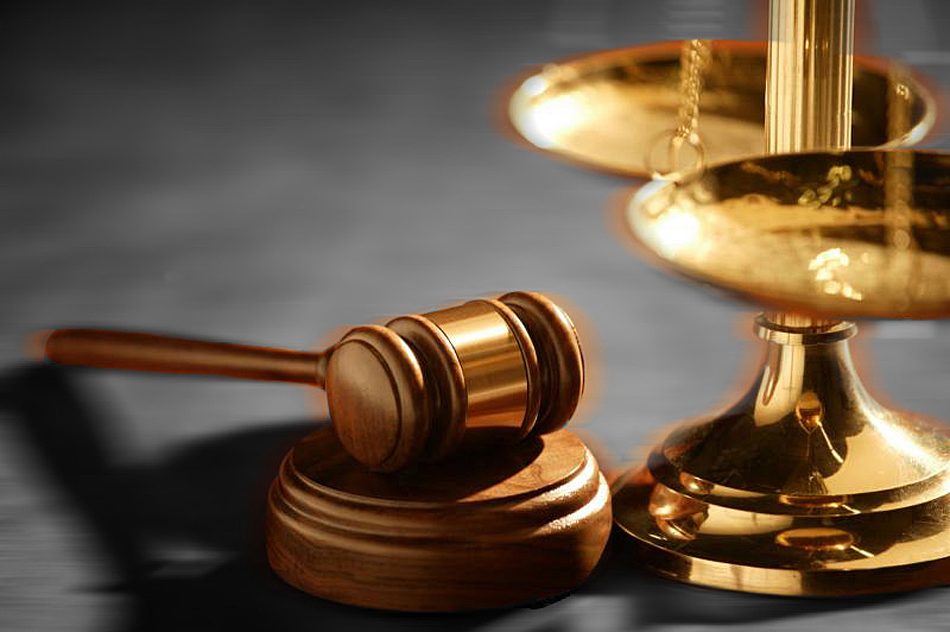 We work in collaboration with many community partners and can assist those returning 
to the community with the following:
Housing
Life Skills
Employment
Mental health supports
Education
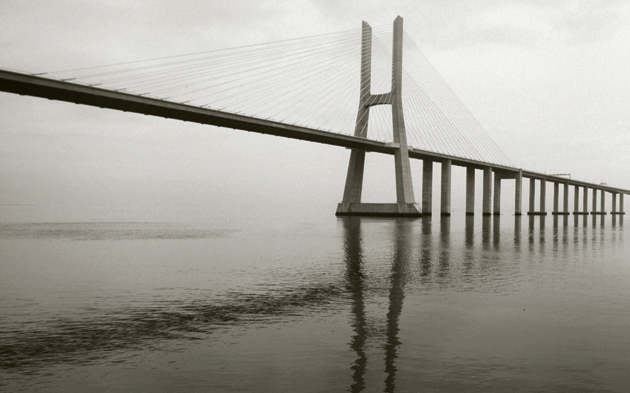 We believe that 
Job Quest bridges 
the gap between services provided 
within the 
community.
In Closing …
We offer specialized services, tailored to people’s needs.  To find out if there is something we can offer, please don’t hesitate to call and speak with one of our counsellors.
At Job Quest 
we truly do take the time 
to break down barriers!
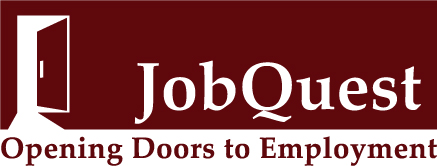 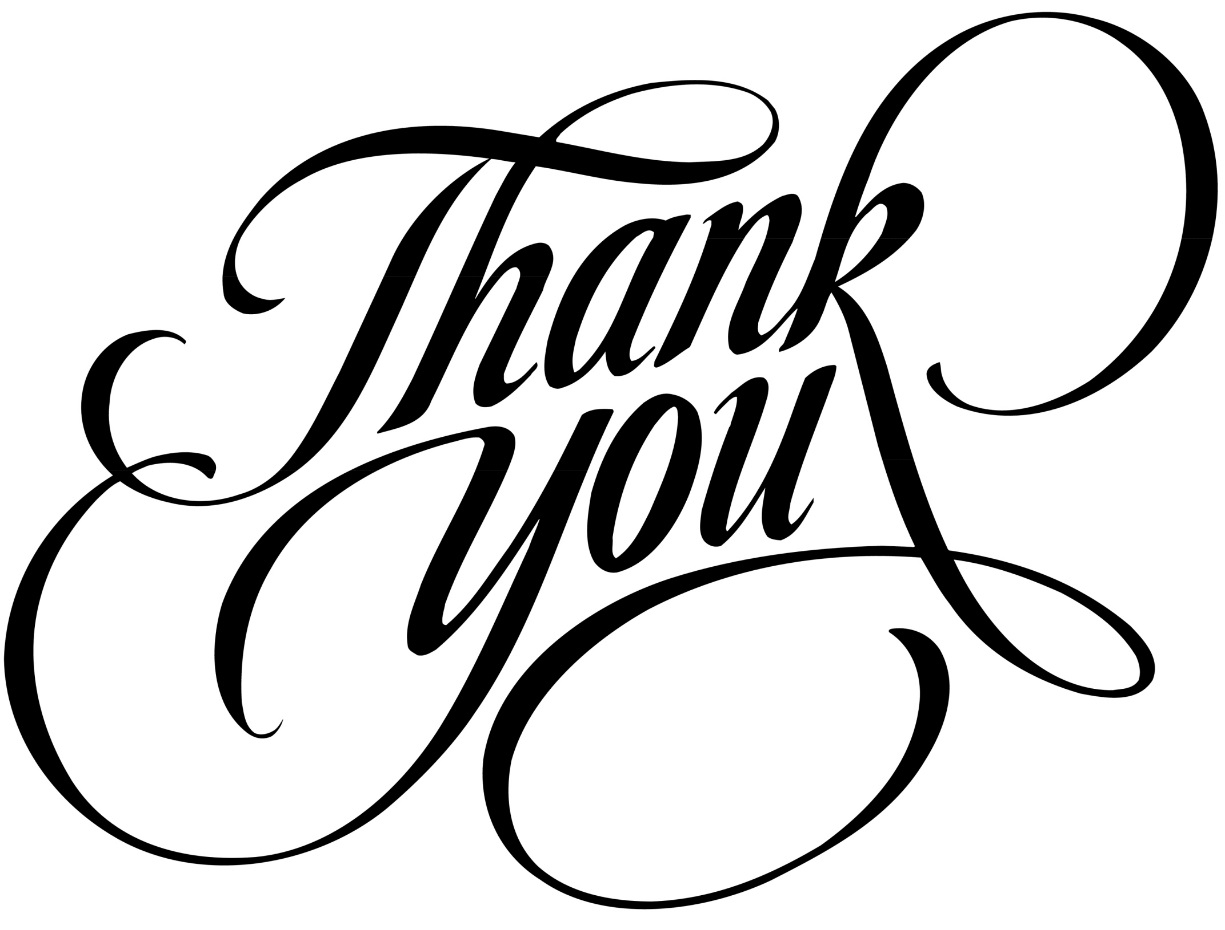 A Division of Community Living Central Trent HighlandsUnit A – 33 Lindsay Street South, Lindsay, ON  K9V 2L9705-878-5627 (JOBS) Fax: 705-878-5918www.job-quest.ca